Здоровьесбережение как основной критерий выбора педагогической технологии
Цели и задачи разработки:
- научиться анализировать педагогическую ситуацию в условиях новой парадигмы образования;
- овладение методиками и методами современных здоровьесберегающих технологий;
- формирование у учащихся «психологии» здоровья, мотивации к учёбе, правильного образа жизни;
- изучение и внедрение составных компонентов здорового образа жизни, принципов и правил здоровьесберегающего и здоровьеразвивающего поведения и деятельности;
- показать значимость сохранения и укрепления здоровья учащихся
 за период обучения в школе;
- создание качественной здоровьесберегающей внутришкольной среды;
- обеспечить высокую работоспособность учащихся на уроках английского языка;
- повышение общего профессионального уровня учителя.
Цели:
Задачи:
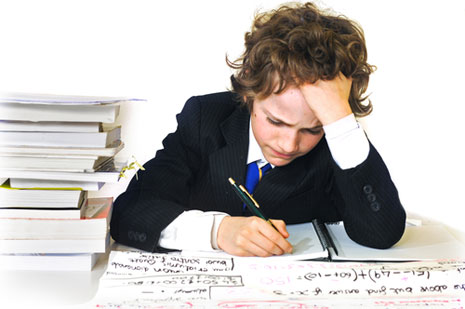 Здоровьесберегающие технологии
технологии, обеспечивающие гигиенически оптимальные условия образовательного процесса;
Технологии оптимальной организации учебного процесса и физической активизации школьников;
Разнообразные психолого-педагогические технологии, используемые на уроках и во время внеурочной деятельности.
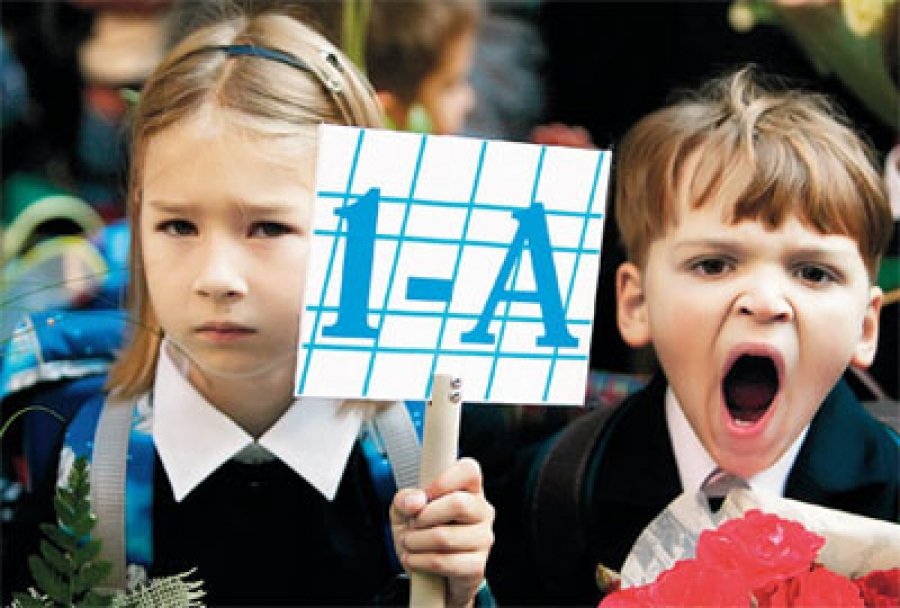 Обеспечение гигиенически оптимальных условий процесса.
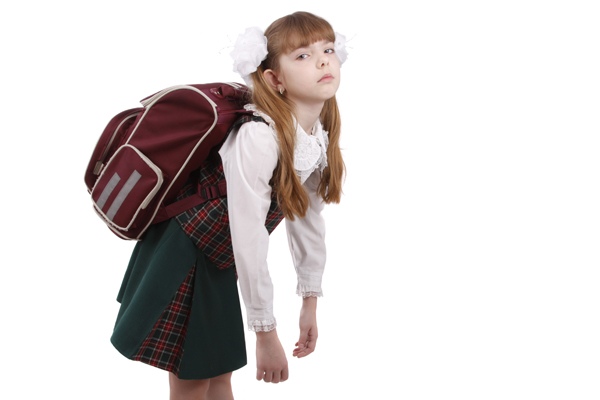 Технологии оптимальной организации учебного процесса.
Разнообразные психолого-педагогические технологии
Использование проблемных творческих заданий;
Стимулирование учеников к выбору и самостоятельному использованию разных способов выполнения заданий;
Выдача заданий, развивающих воображение;
Рефлексия. Обсуждение того, что получилось:
Активизация и развитие инициативы школьников:
Использование на уроках видеоматериалов, средств ИКТ;
Индивидуальный и дифференцированный подход ;
Корректность и объективность оценки:
Создание ситуаций успеха для учащихся
Избегание  отрицательных эмоций в собственном поведении и поведении учащихся.
Использование здоровьесберегающих технологий на уроках английского языка.
Главной задачей учителя должно стать обеспечение максимально благоприятной и комфортной обстановки и создание у детей  положительной эмоциональной настроенности на уроке
Педагогу необходимо учитывать:
Физкультурные минутки как вид релаксации на уроке
Требования к организации и проведению физкультминуток.
Физиологически обоснованное время для проведения физкультминутки 15-20-я минута урока;
Длительность физкультминутки составляет 1-5 минут. Каждая физкультминутка включает комплекс из 3-4 специально подобранных упражнений, повторяемых 4-6 раз;
Комплексы должны подбираться в зависимости от вида урока и его содержания;
Физкультминутки должны проводиться на начальном этапе утомления.
На уроках английского языка данная задача хорошо решается с помощью песен и рифмовок.
На их основе проводится профилактика нарушений осанки и зрения, активируется внимание, память, умственная работоспособность.
Здоровье учителя
Для сохранения и поддержки здоровья педагога необходимо применять:
Лечебно-оздоровительные упражнения:
упражнения для позвоночника
упражнения для осанки
упражнения для шейного отдела позвоночника
Следить за своим физическим здоровьем:
полноценное питание
достаточный сон
соблюдение правил личной гигиены
режим труда и отдыха
занятия спортом
Соблюдать психоэмоциональное равновесие:
позитивное мышление
оптимизм
управление эмоциями
доброжелательное отношение к людям
любовь к себе
Таким образом, использование здоровьесберегающих технологий играет большую роль в жизни каждого школьника,  позволяет легче и успешнее овладеть необходимыми знаниями на уроке, преодолеть трудности, позволяет достичь цели и решить задачи обучения иностранному языку.
Выводы:
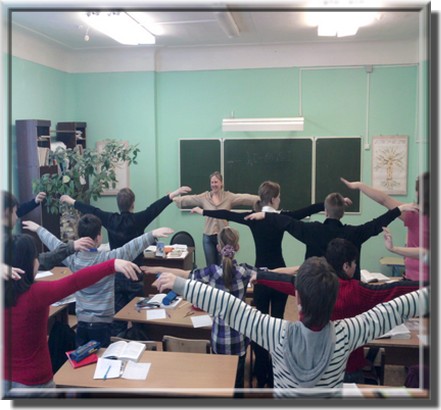 Спасибо за внимание
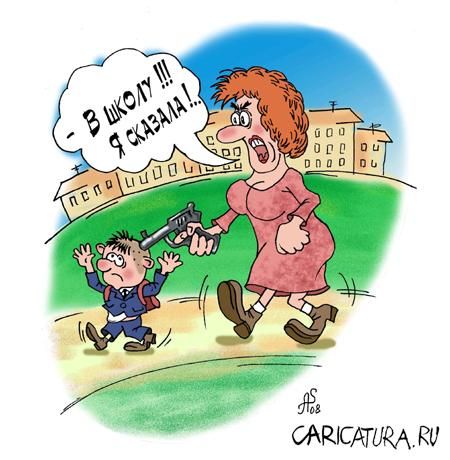